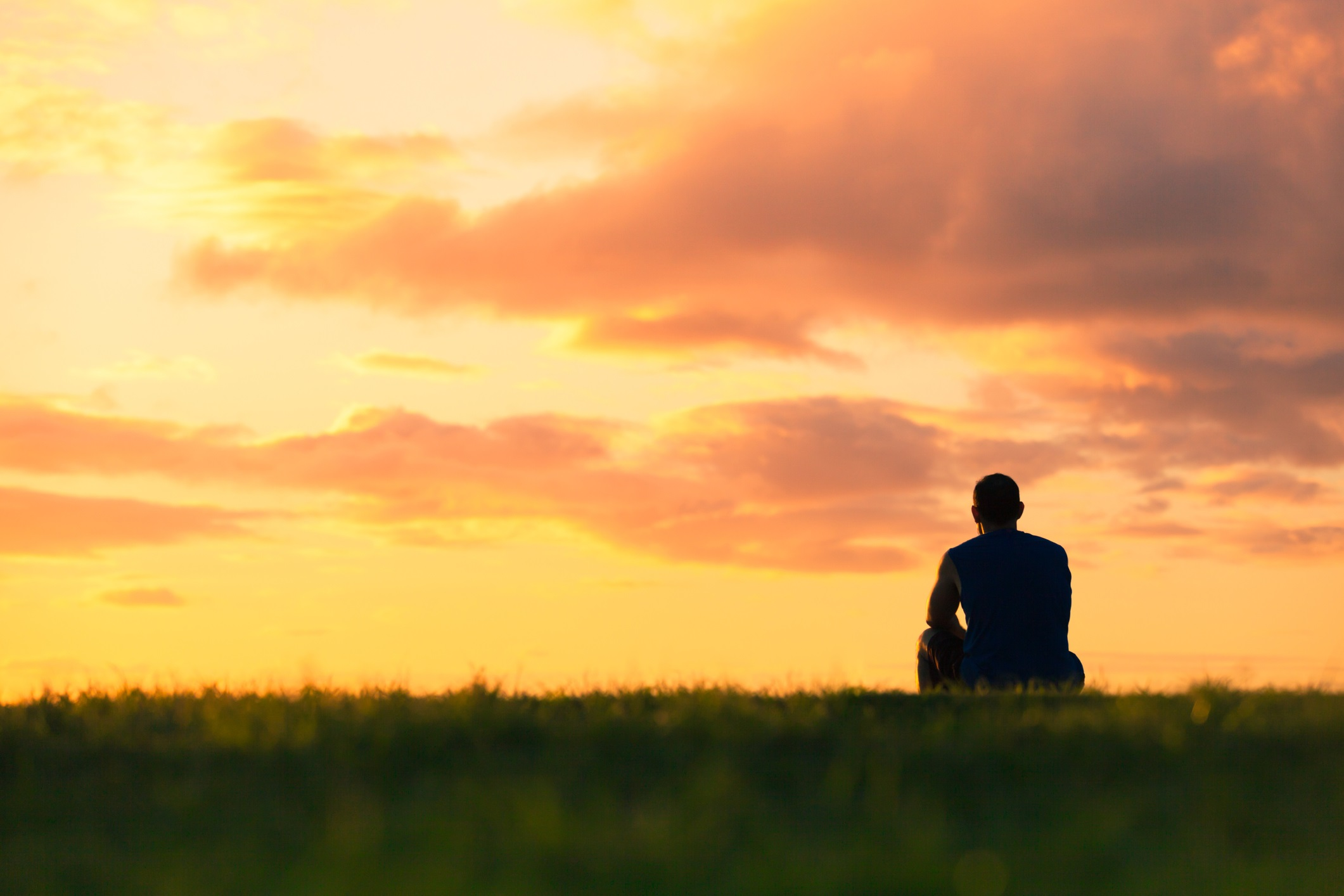 God’s Solution for Loneliness
Remember He Knows and Cares
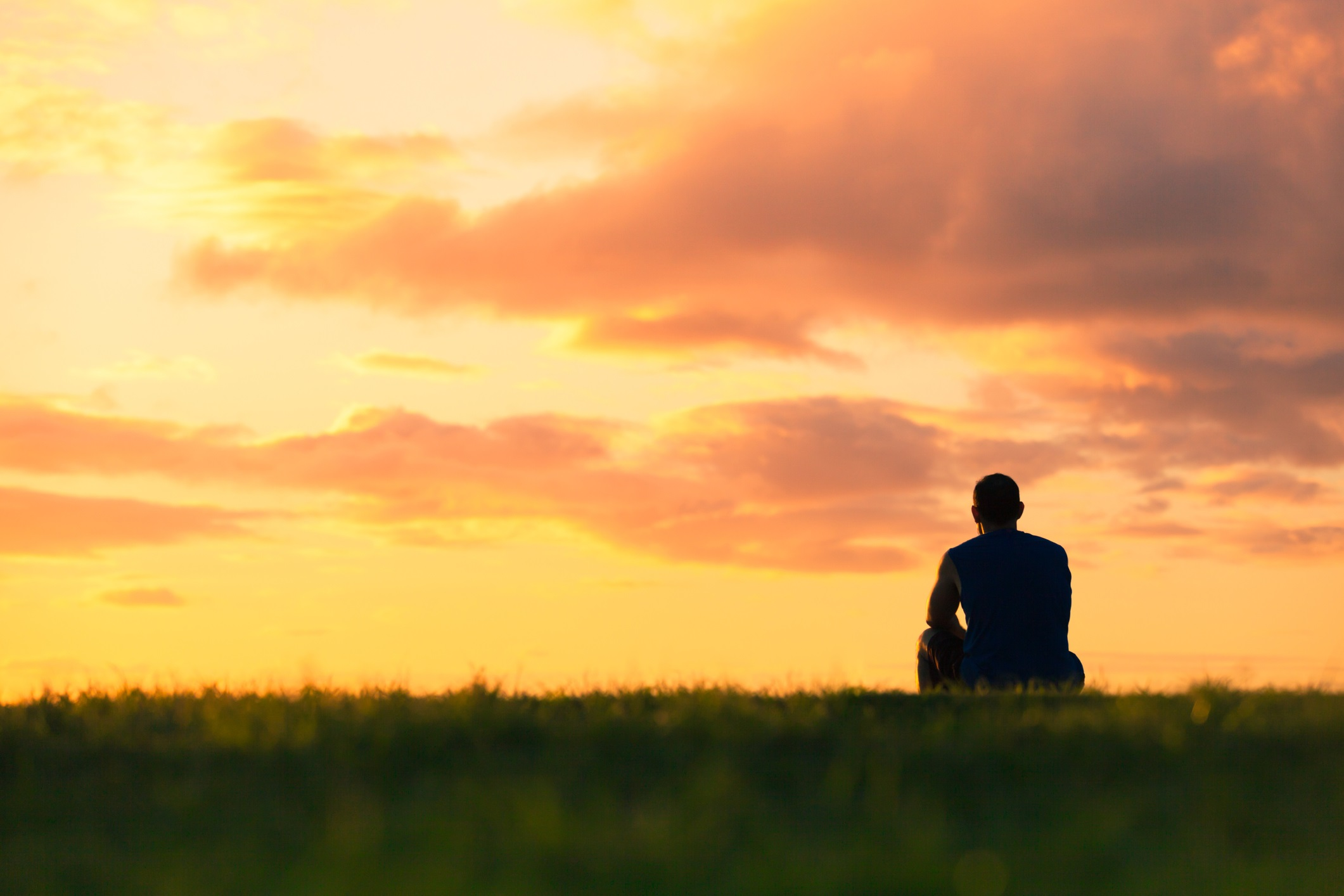 God’s Solution for Loneliness
Psalm 68:5-6
Matthew 26:56
John 16:32
Genesis 39:21-23
2 Timothy 4:16-18
Seek Connection with Others
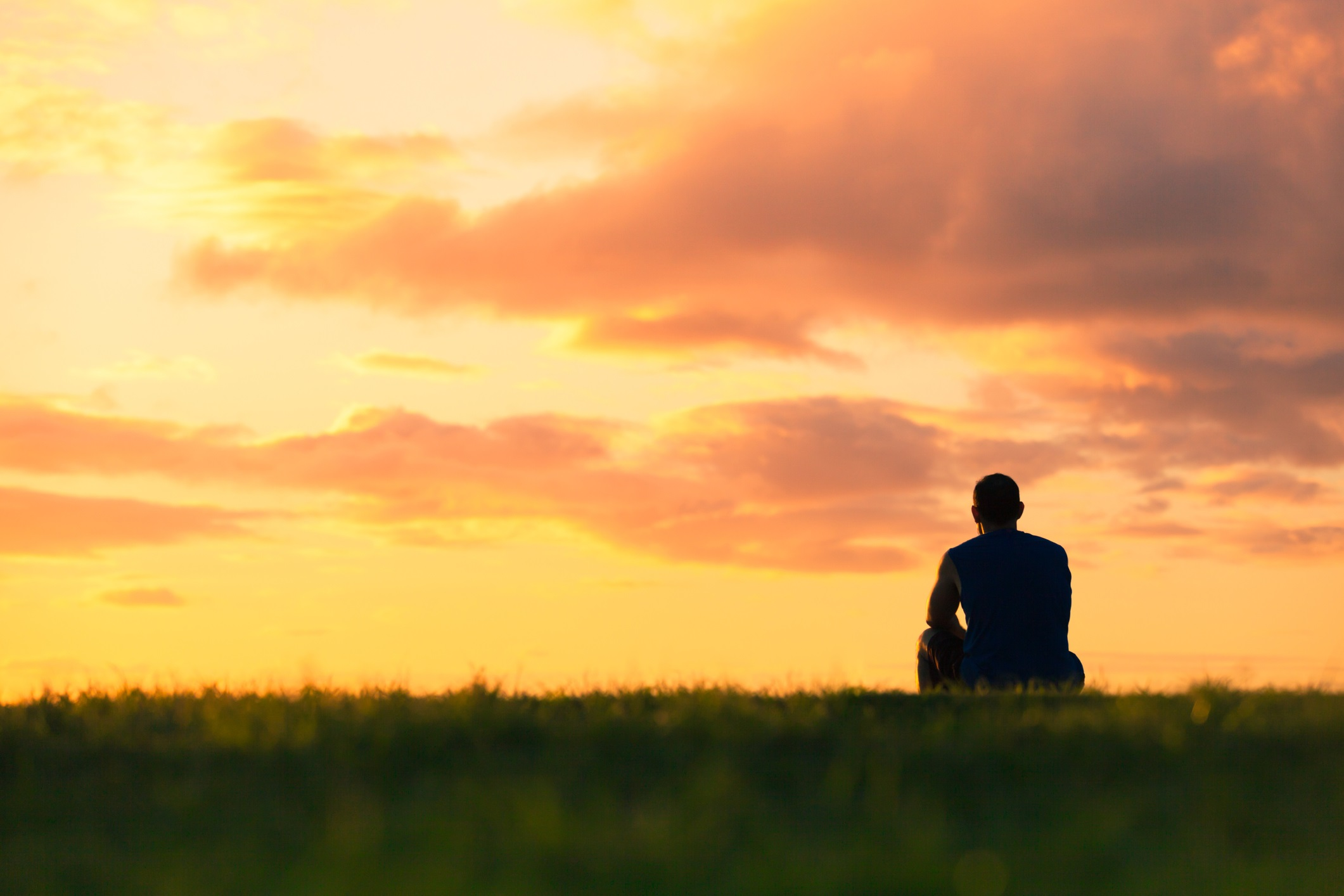 God’s Solution for Loneliness
Ecclesiastes 4:9-12
Daniel 3:16-18
Galatians 6:1-2
Get Busy Doing Good
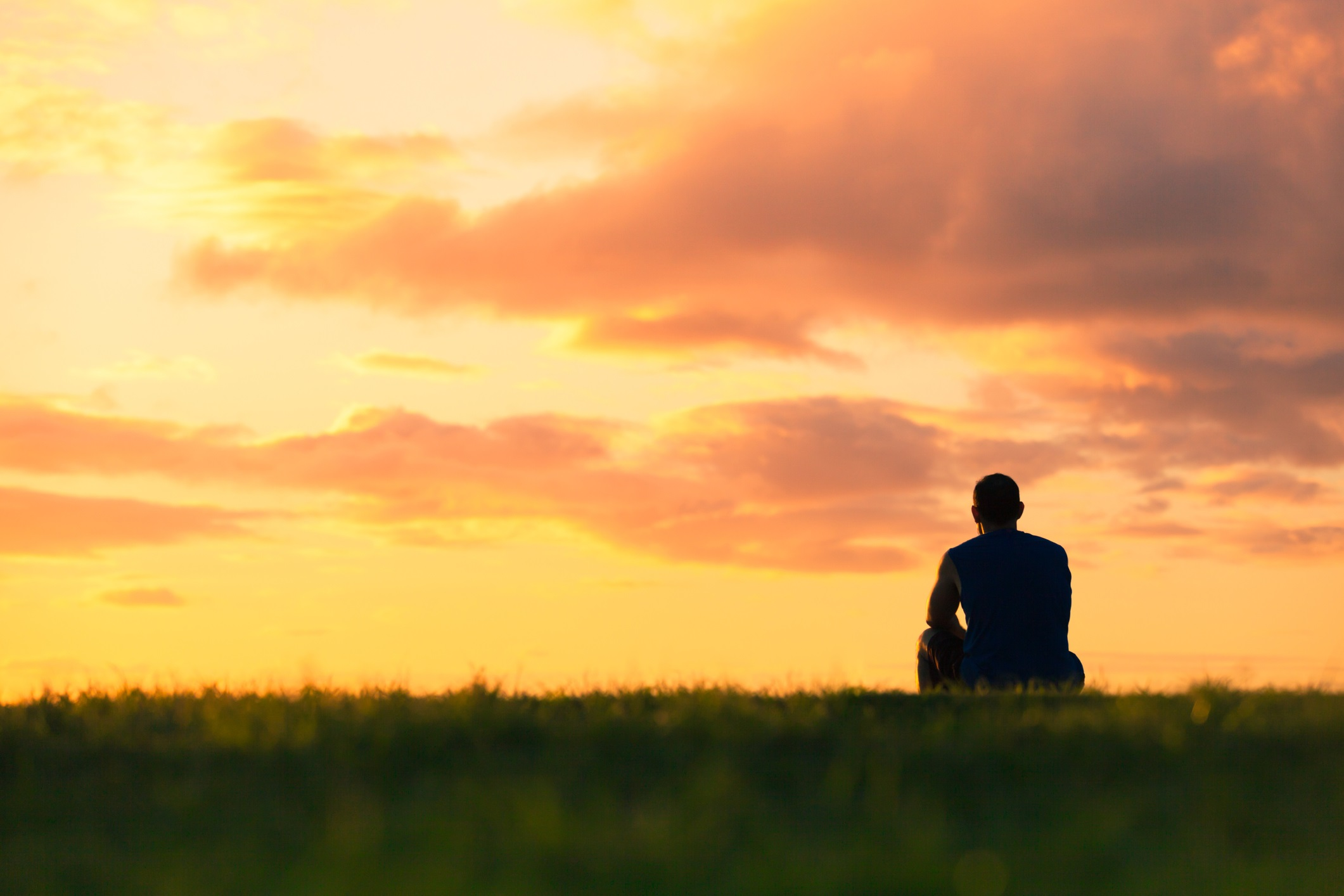 God’s Solution for Loneliness
1 Kings 19:10, 14
1 Kings 19:15-18
1 Corinthians 7:32-35